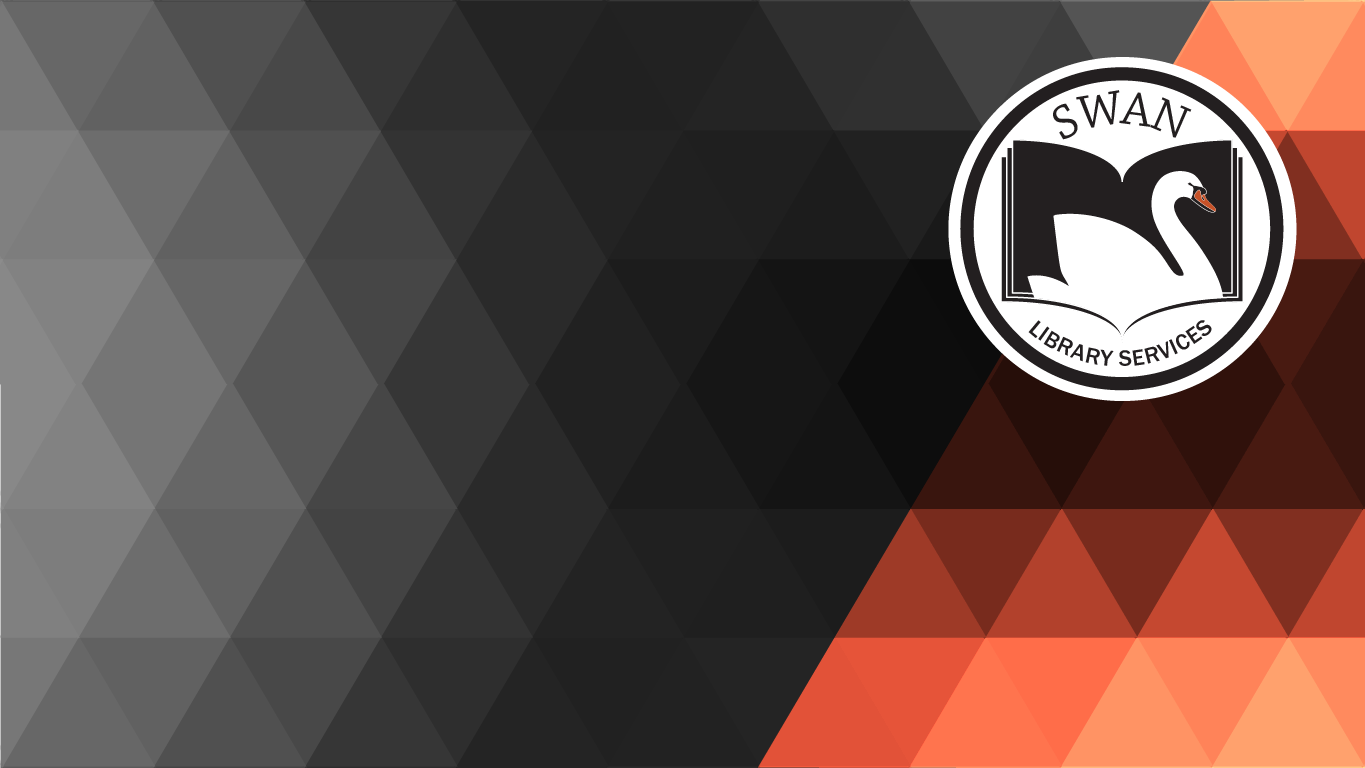 SWAN Cataloging Users
October 1st, 2020
Combo Packs with standalone items
Move items to correct records upon receiving
Example of note that MUST not be added to Combo Pack records:
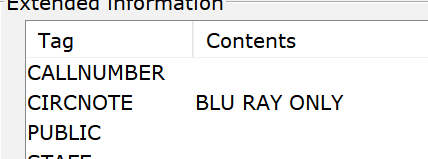 2
Combo Packs on MWT with this notation:
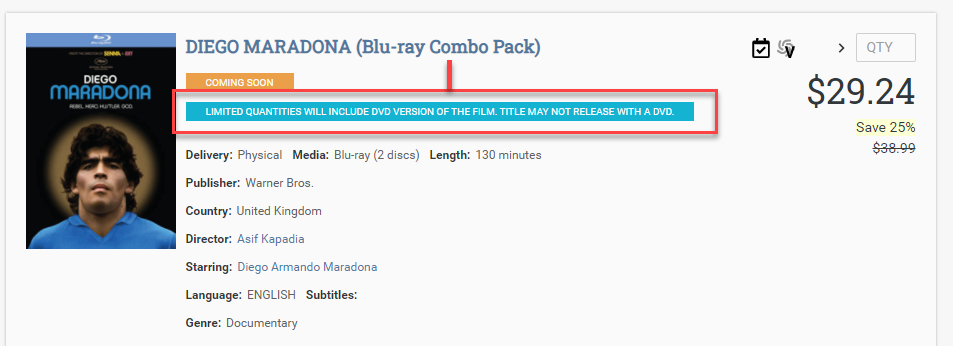 3
Binge Boxes – best practices
In-house created binge boxes
|zISBN and |zUPC
Library three-letter code + title. Example: 245  00  XYZ Sports Binge Box.  
List titles in the 505 tag

Note : If you are copying another library’s binge box record, make sure not to delete or edit anything on their record. 

Documentation on support site: https://support.swanlibraries.net/documentation/66931
4
VOX Books
Specific tags
300    1 audio-enabled book
500    VOX Books.
590    OTHER AUDIO 

* Do you create pre-cats for each title or use the file sent  by Library Ideas to create MARC records?
5
Graphic Novels and books in series
Add as much information as possible to the pre-cat.
Search for the series to see how it has been previously entered.
Send in tickets with series inconsistencies for SWAN to update all records associated with the series title.
6
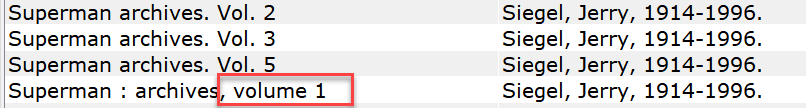 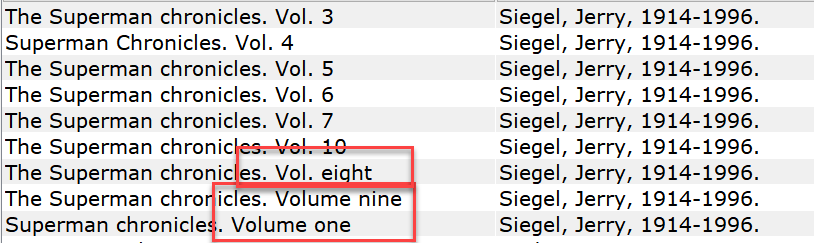 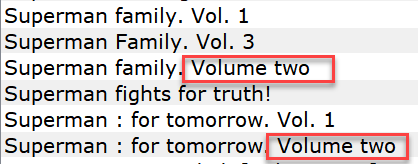 7
946 Signature tag
New standardized format :

XYZ/CN/YYYYMMDD
8
Detecting errors in the following pre-cats
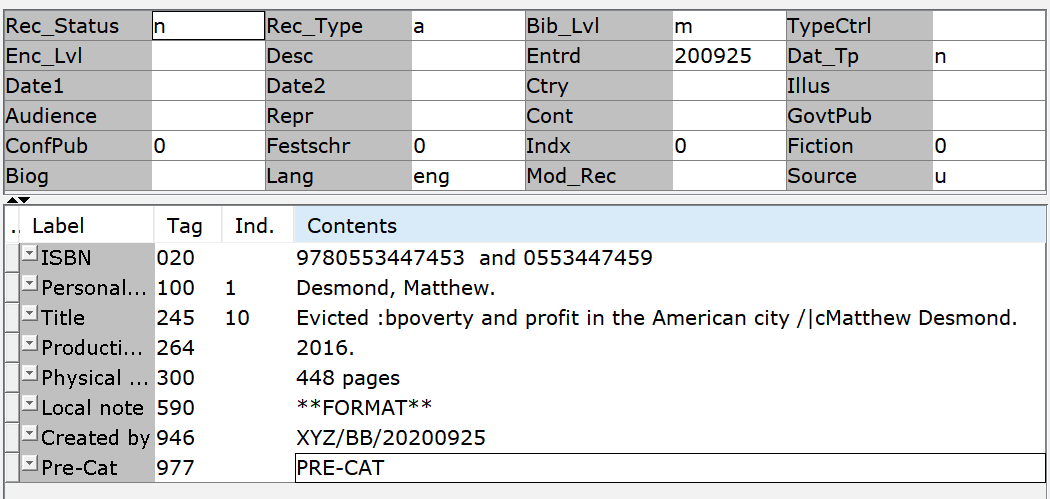 9
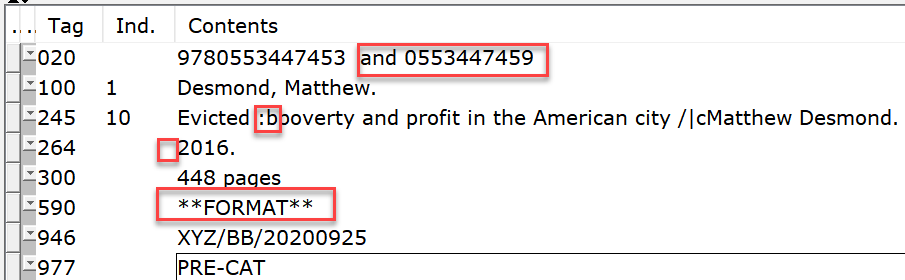 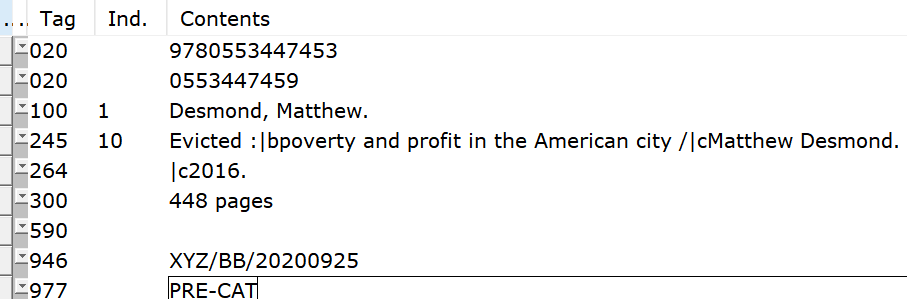 10
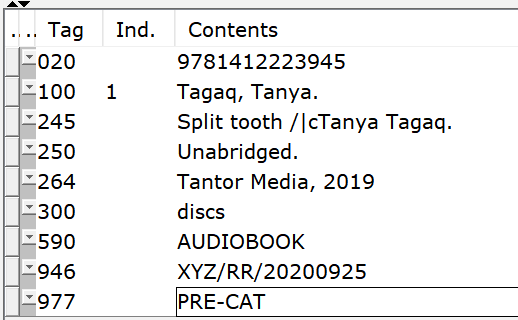 11
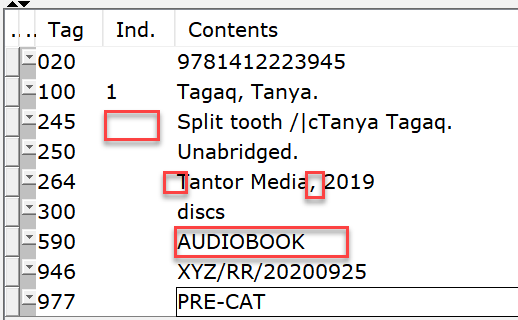 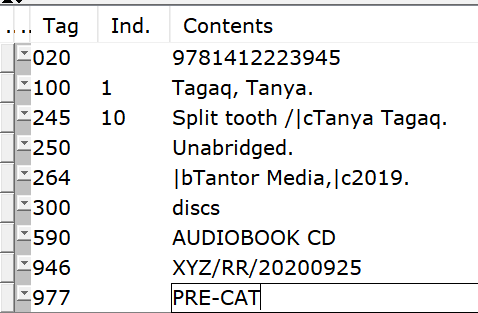 12
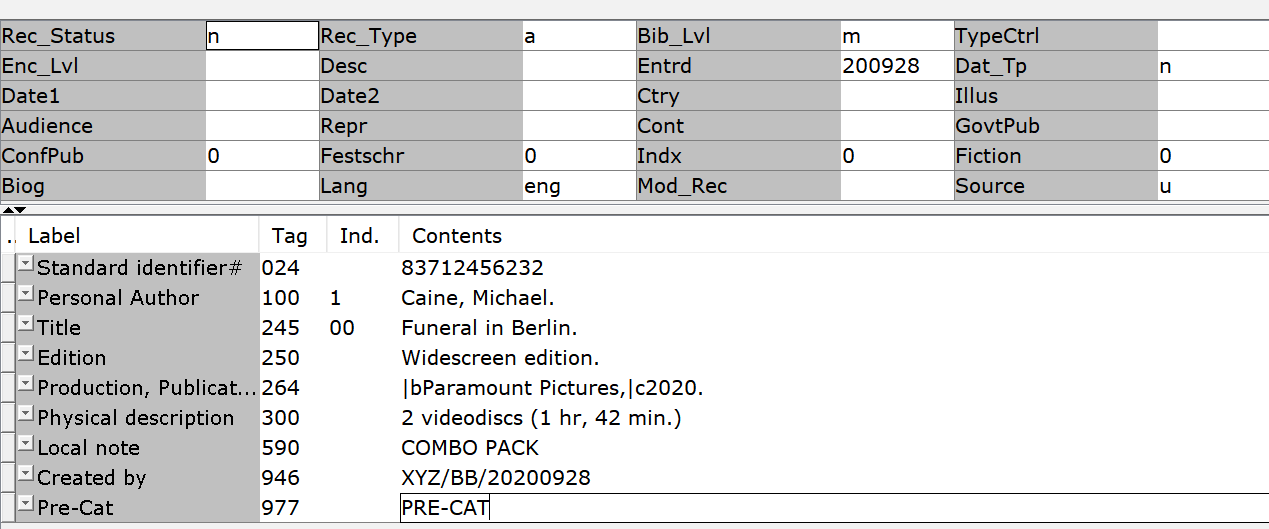 13
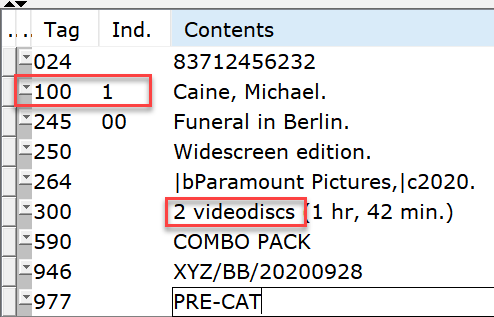 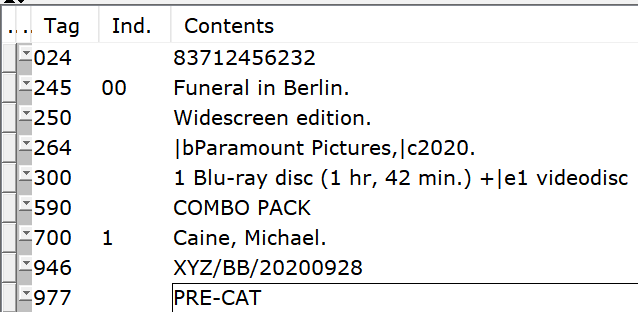 14
Questions & Follow-up
Send questions to our online ticketing system at help@swanlibraries.net 

Visit the SWAN Support Site for access to recorded sessions. https://support.swanlibraries.net 

Submit a request for additional training topics. Help > Request Forms > Request Training or Consultation
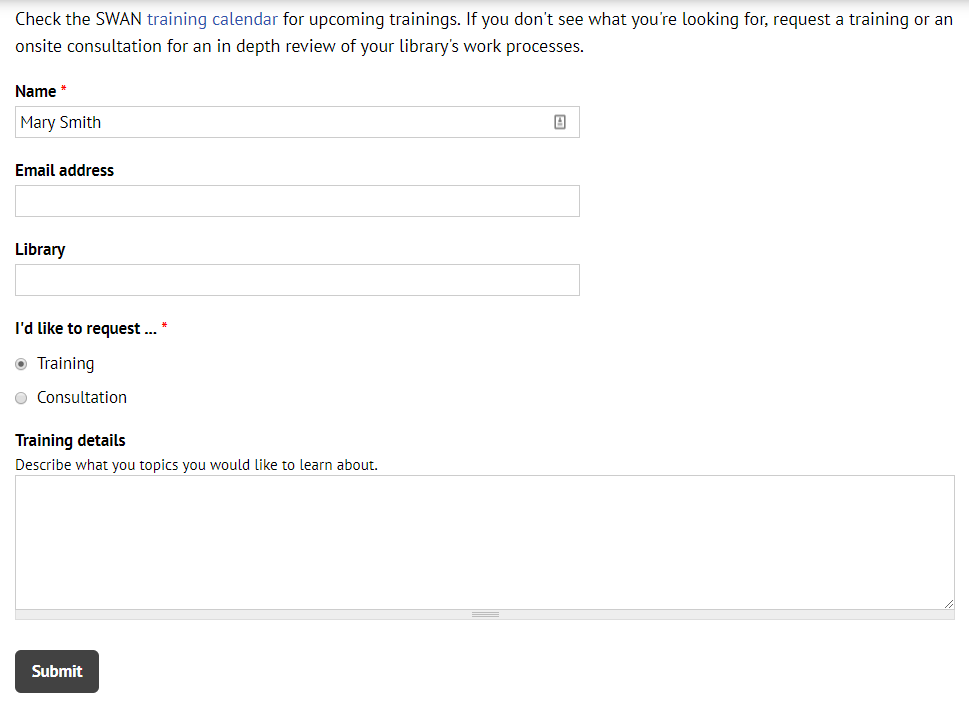 15
[Speaker Notes: If you have questions, please contact SWAN via our online ticketing system. Also, SWAN training sessions, documentation, and resources are available from the SWAN Support Site. 

You can submit a request for additional training through our online form.]